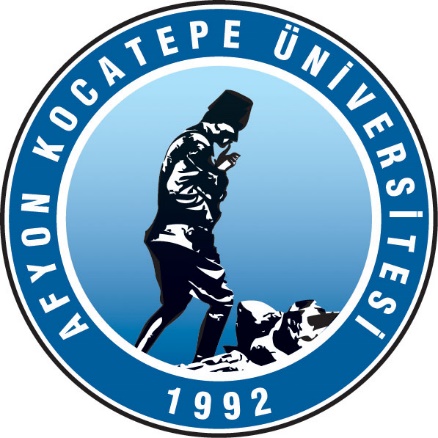 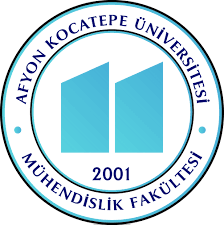 Bitirme Tezi/Mühendislik Tasarım Projesi Türkçe Başlığı
(İngilizce Başlık)
Öğrenci/Öğrencilerin İsmi   
ogrenci@aku.edu.tr  

Danışman Öğretim Üyesi
İnşaat Mühendisliği Bölümü
Afyon Kocatepe Üniversitesi, Mühendislik Fakültesi, Afyon
Özet
Bulgular
Bütün başlıklar 32 puntoda olmalı ve kalın yazılmalıdır.
Bütün başlıklar 32 puntoda olmalı ve kalın yazılmalıdır.
Bu bölüm, okuyucuyu araştırma konusu ve sonuçları hakkında bilgilendirmeyi amaçlar. Özet kısmında doyurucu bilgi verecek şekilde çalışmanın önemi, amacı, materyal ve metodu, bulguları ve bulunan sonuçlar açık ve öz olarak Türkçe dilbilgisi kurallarına uygun bir biçimde belirtilmelidir. En az 100, en çok 150 karakter kullanılmalı ve 24 puntoda yazılmalıdır. 

Özet metninden sonra Anahtar Kelimeler yazılmalı ve kelime sayısı en az 3 en fazla  5 adet olmalıdır. 

Not: İsteye göre ingilizce özet ve anahtar kelime hazırlanabilir.
Araştırmanın amacına uygun olarak çalışma sonucunda elde edilen veriler ve sunulması planlanan bilgi ve bulgular, metin, çizelge, fotoğraf ve ölçüm cihazlarından alınan çıktılar olarak sunulduğu bölümdür.
Tablo 1. Tablo örneği
Giriş
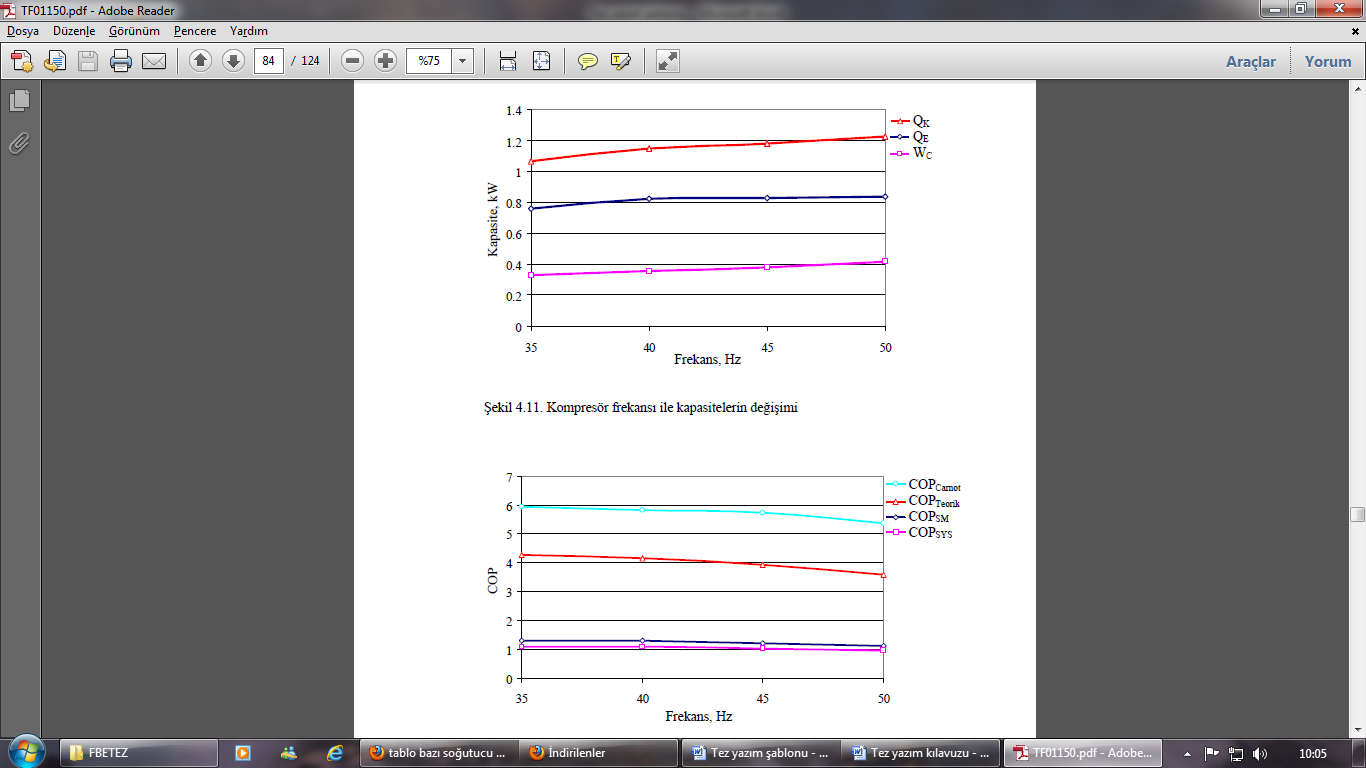 Bütün başlıklar 32 puntoda olmalı ve kalın yazılmalıdır.
Giriş kısmında konu hakkında kısa bilgiler verilmeli, çalışmanın amacı sosyal/ekonomik/teknik açıdan önemi kısaca belirtilmelidir.

Başka kaynaklardan alınan tüm tanımlar, denklemler, şekiller, resimler, tablolar vb. alıntılarda kaynak gösterilmelidir. Metin içerisinde kaynaklar parantez içerisinde; “(Soyisim, 2019)” şeklinde gösterilmelidir.

Çalışmada SI (Systeme International) birimleri ve kısaltmaları kullanılmalıdır.
Şekil 2. Kompresör frekansı ile kapasitelerin değişimi
Tartışma ve Sonuç
Bütün başlıklar 32 puntoda olmalı ve kalın yazılmalıdır.
Araştırma sonunda saptanmış sorunlar ve bu sorunlara uygun çözüm önerileri tartışma bitiminde verilmelidir. Elde edilen sonuçlar ve sonraki çalışmalara yönelik öneriler maddeler halinde sıralanmalıdır.
Materyal – Metot
Bütün başlıklar 32 puntoda olmalı ve kalın yazılmalıdır.
Bu bölümde kullanılan materyal, malzeme ve deney düzeneği, araştırma ile incelemede uygulanan yöntemler hakkında anlaşılır açıklamalar yer almalıdır. Teorik bir çalışma yapılmışsa teorik yöntem detaylı bir şekilde açıklanmalıdır. Yapılan çalışmada kullanılan yöntem daha önce yayınlanmış bir yöntem ise diğer çalışmaya atıf yapılarak bu çalışmanın diğer çalışmadan farkı belirtilmelidir. 

Formüllerin numaralandırılması ve yazı büyüklüğü genel olarak 24 punto olmalıdır. Bununla birlikte çok uzun formüllerde 20 puntoya kadar daha küçük punto kullanılabilir ve numaralandırılması sıralı olacak şekilde ve sağa dayalı olarak yapılmalıdır.

Ondalıklı sayılar yazılırken virgül kullanılmalı, virgül yerine nokta kullanılmamalıdır.
ALT FON OLARAK BÖLÜME VEYA ÇALIŞMAYA AİT RESİM (ÇOK BELİRGİN OLMAMAK ŞARTIYLA) KULLANILABİLİR
Teşekkür
Bütün başlıklar 32 puntoda olmalı ve kalın yazılmalıdır.
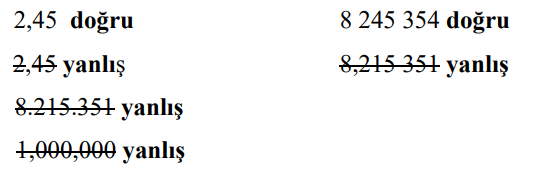 Bu bölümde mümkün olduğunca kısa tutulmalıdır. Teşekkür, genellikle çalışmanın yapılmasında maddi/teknik/malzeme desteği sağlayan kurum ve kişilere yapılmalıdır.
Proje için destek alınan kurum Logosu
POSTER BOYUTLARI:  Genişlik: 50 cm,  Yükseklik: 70 cm
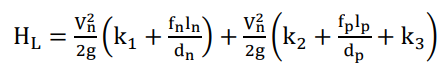 (1)
Kaynaklar
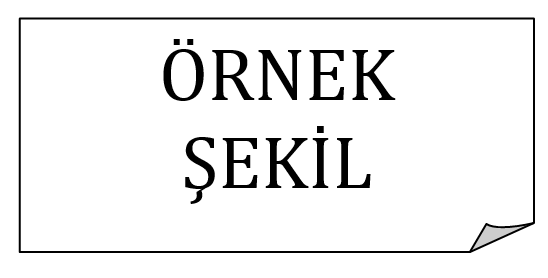 Bütün başlıklar 32 puntoda olmalı ve kalın yazılmalıdır.
Kitap:
Yazar, A. ve Yazar, B.C. (Yıl). Kitabın Adı. Yayınevi Adı, Baskı Sayısı, Basım Yeri. 
Makale:
Yazar, A.  (Yıl). Makale Adı. Dergi Adı, Sayı: Sayfa Aralıkları.
Tez:
Yazar, A.  (Yıl). Tez Adı. Yüksek Lisans/Doktora. Tezi, Üniversite Adı, Enstitü adı, Yer.
Sempozyum ve kongre bildirileri:
Yazar, A. (Yıl). Bildiri Adı. Sempozyum Adı, Sempozyum Yeri, Sempozyum Tarihi, Sayfa Aralıkları.
Yazarı belli olmayan, sorumluluğu bir Kuruma ait olan yayınlar: 
Anonim, Yıl. Yayının Adı. Yayınlayan Kuruluş, Yayın No, Yayın Yeri.
İnternet kaynağı  (Web Sitesi):
http://www.aku.edu.tr, 01.01.2019, 

Not: Tezin hazırlanmasında yararlanılan bütün kaynaklar, KAYNAKLAR bölümüne yazılmalıdır. Kaynaklar ilk yazarın soyadına göre alfabetik olarak yazılmalıdır
Şekil 1.   Şeklin Başlığı